ΕΝΤΟΜΑ ΑΜΥΓΔΑΛΙΑΣ
Χρήστος Γ. Αθανασίου
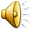 e-mail: athanassiou@agr.uth.gr
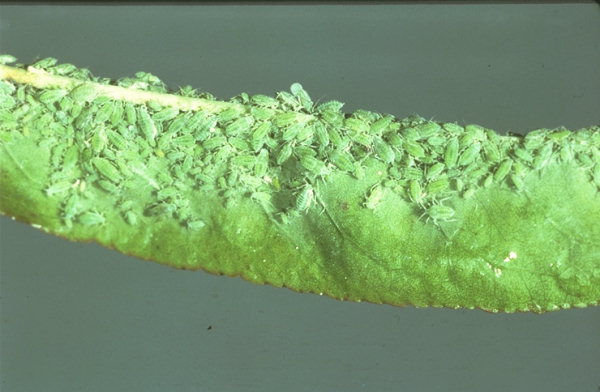 1
Eurytoma amygdali (Hymenoptera: Eurytomidae)ευρύτομο της αμυγδαλιάς
Προσβάλλει μόνο την αμυγδαλιά
Ακμαίο: 4-6 mm το άρρεν και 6-8 mm το θήλυ (με ωοθέτη), μαύρο γυαλιστερό, πτέρυγες διαφανείς με μια μικρή καστανή κηλίδα, Apocrita
Προνύμφη: 5-7 mm, λευκή, άποδη (πάντα μέσα στο αμύγδαλο)
Μια γενεά ανά έτος (ποσοστό του πληθυσμού 1 γενεά/2-3 έτη)
Προσβάλλει αποκλειστικά τους καρπούς
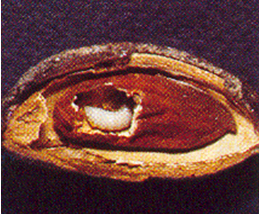 2
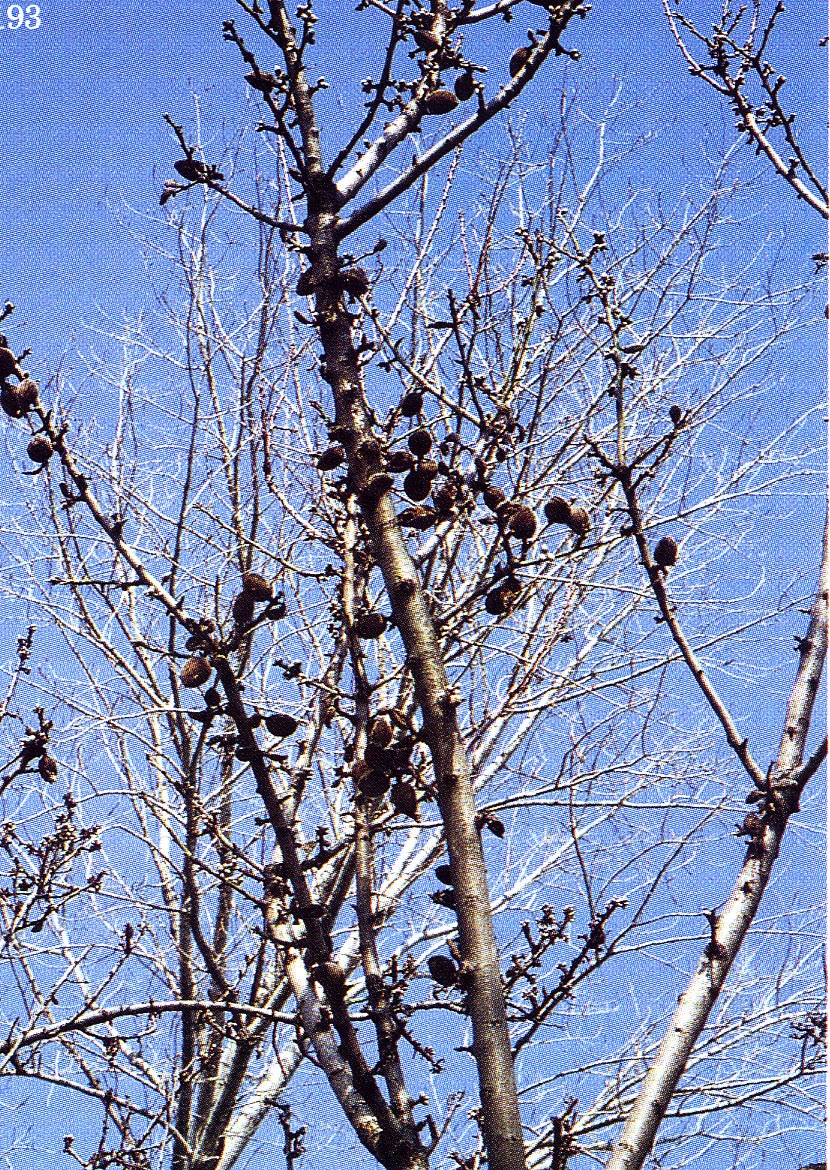 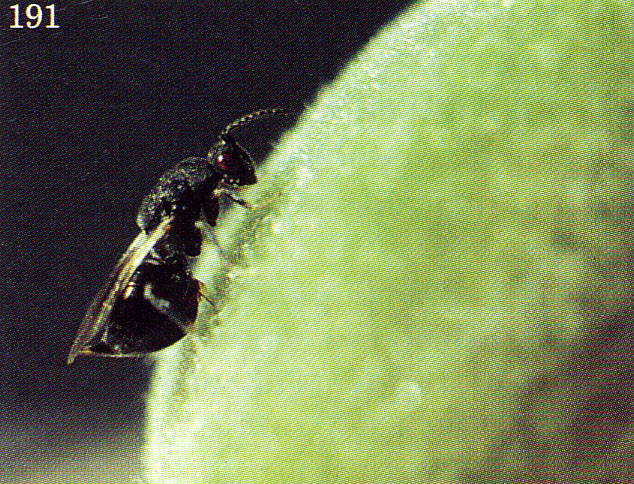 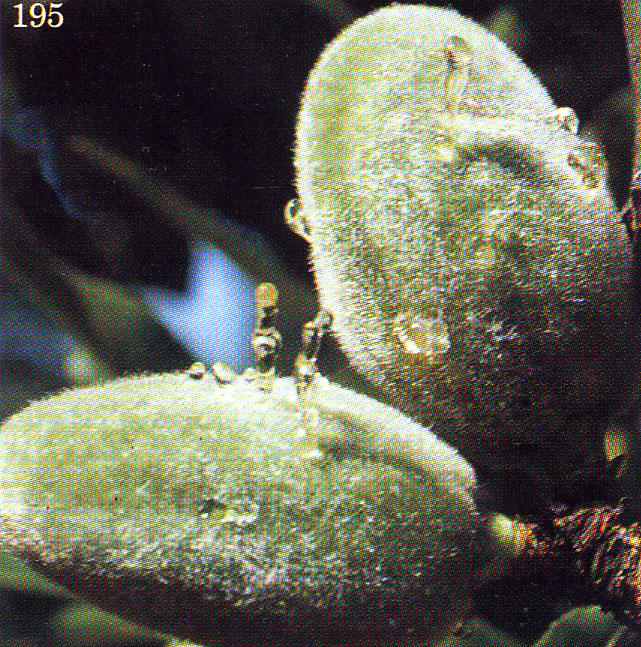 3
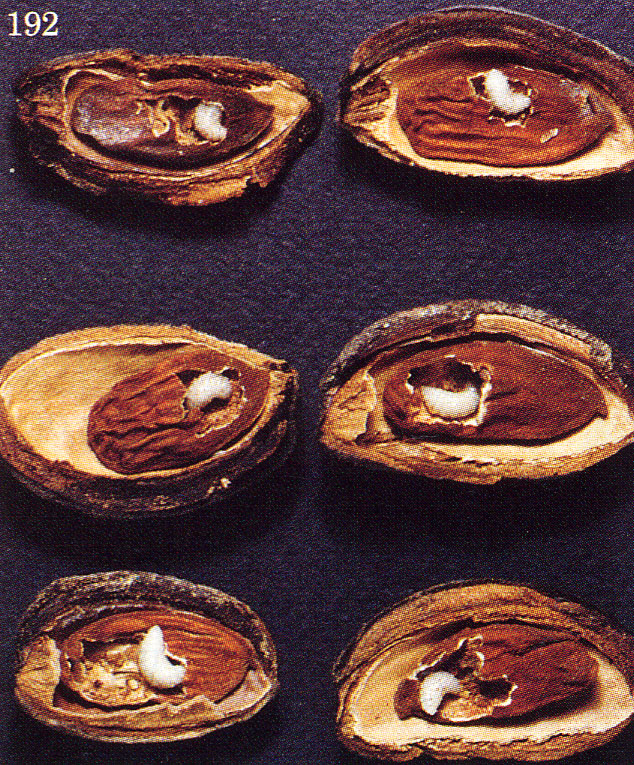 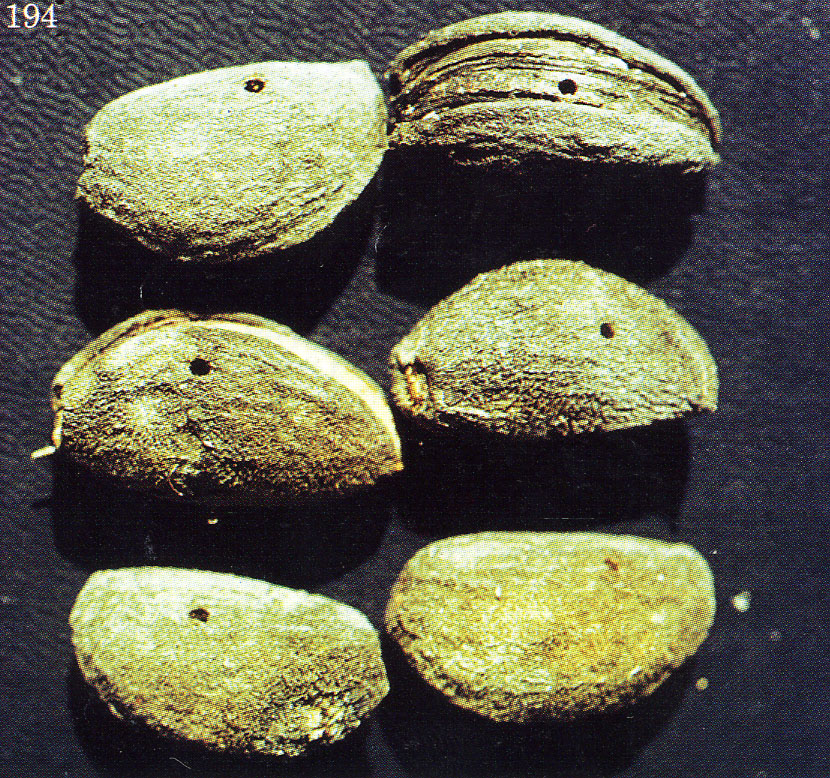 4
Spaerolecanium prunastri (Hemiptera: Coccidae)σφαιρολεκάνιο
Πολυφάγο (συχνότερα Rosaceae)
1 γενιά, διαχειμάζει ως νύμφη 2ου σταδίου.
Ενήλικα: Μάρτιο με Απρίλιο και ωριμάζουν από αρχές Ιουνίου.
Θήλεα ωοζωοτόκα
Έρπουσες (κινητές) Ιούνιο με Ιούλιο. 
Φυσικοί εχθροί (διάφορα παρασιτοειδή, αρπακτικά)
Θερινά έλαια (και για τις διαχειμάζουσες μορφές) ή οργανοφωσφορικά τον Ιoύλιο (νεαρές νύμφες)
5
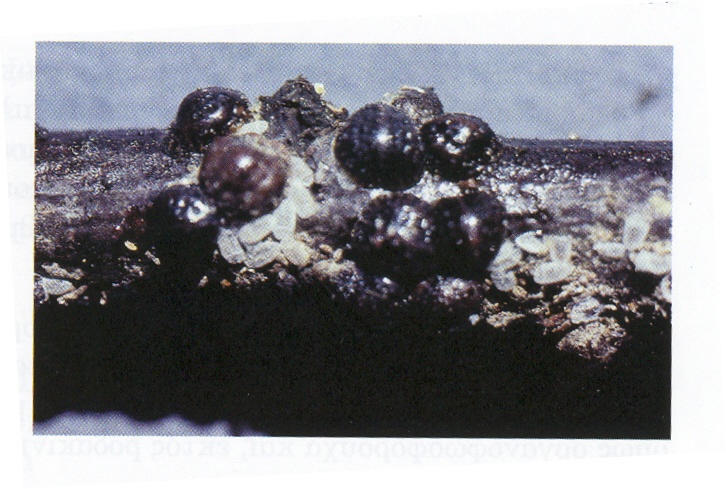 Ημισφαιρικό σώμα που όταν είναι σε ηλικία ζωοτοκίας έχει χρώμα μαύρο λαμπερό και διαστάσεις 3.5 Χ 2.5 mm.
6
Scolytus rugulosus (Coleoptera: Scolytidae)σκολύτης
Πολυφάγο
Ακμαίο 2-3 mm, καστανό
Προνύμφη 3-5 mm, λευκή, ευκέφαλη, άποδη
2 γενιές, διαχειμάζει ως ανεπτυγμένη προνύμφη στην στοά της.
Την άνοιξη τα ενήλικα τρώνε οφθαλμούς και φλοιό τρυφερών βλαστών.
Ανοίγουν μητρική στοά και ωοτοκεί κατά μήκος της σε βοθρία
Αργότερα ανοίγουν θυγατρικές στοές, κάθετες στην μητρική που στη συνέχεια αποκλίνουν
7
Scolytus amygdali (Coleoptera: Scolytidae)
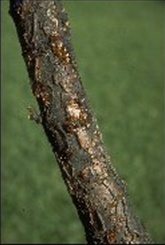 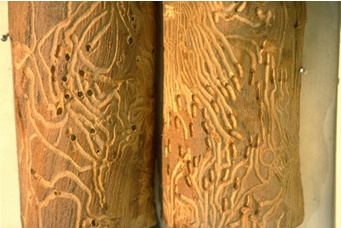 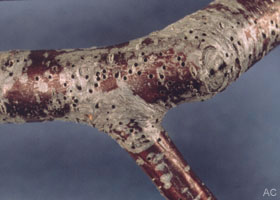 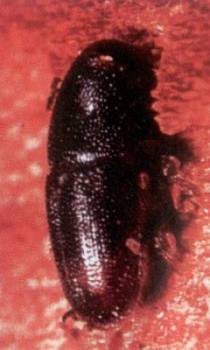 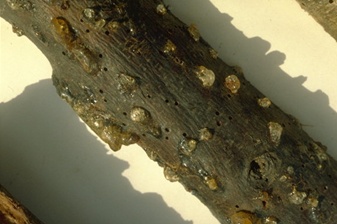 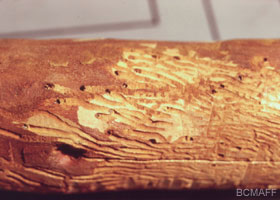 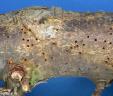 8
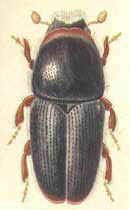 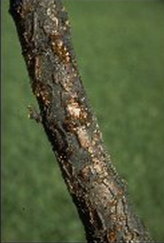 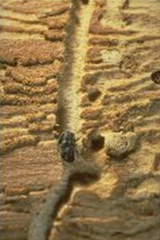 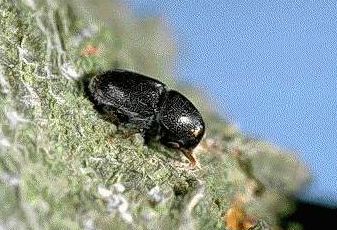 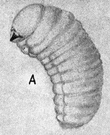 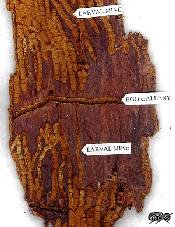 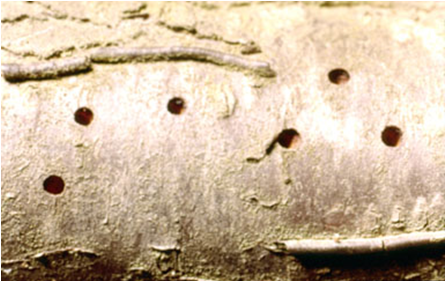 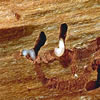 9
ΕΝΤΟΜΑ ΦΙΣΤΙΚΙΑΣ
Κύριοι εχθροίEurytoma pistaciae (Hymenoptera: Eurytomidae)ευρύτομο της φιστικιάςΨύλλες της φιστικιάς (διάφορα είδη)
Δευτερεύοντες εχθροίΔιάφορα ξυλοφάγα κολεόπτερα (κυρίως Scolytidae)
10
Eurytoma pistaciae (Hymenoptera: Eurytomidae)ευρύτομο της φυστικιάς
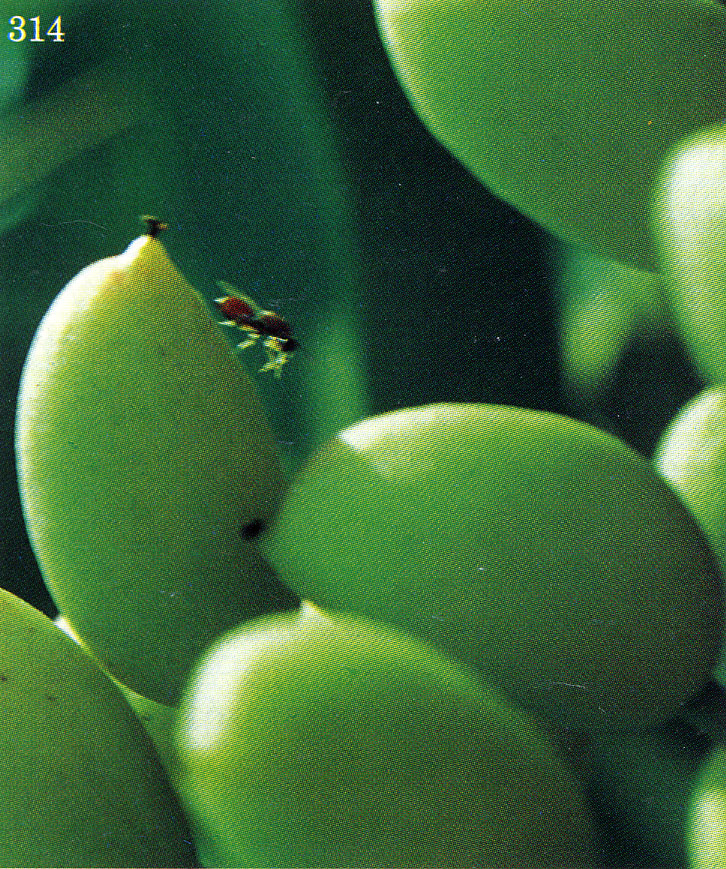 Προσβάλλει μόνο την αμυγδαλιά
Ακμαίο: 2-3 mm το θήλυ (υπάρχουν μόνο θήλεα, τα άρρενα είναι σπάνια)
Προνύμφη: 4-6 mm, λευκή, άποδη (πάντα μέσα στον καρπό)
Μια γενεά ανά έτος (ποσοστό του πληθυσμού 1 γενεά/2-3 έτη)
Προσβάλλει αποκλειστικά τον καρπό
11
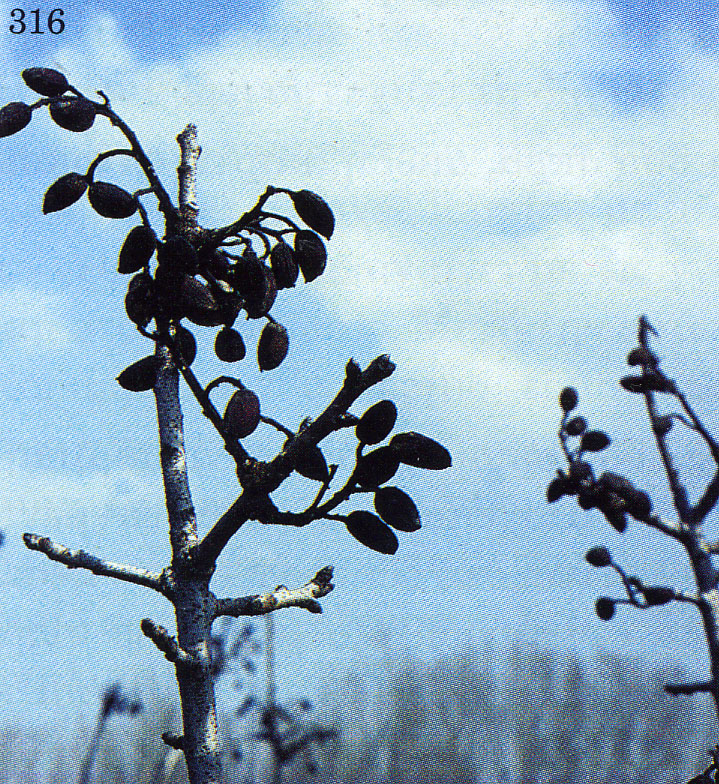 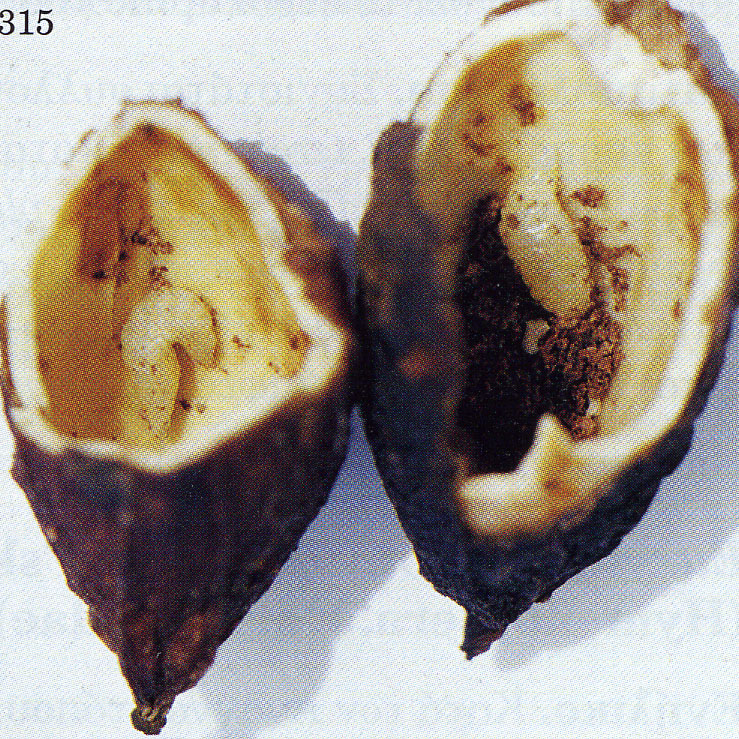 12
ΕΝΤΟΜΑ ΚΑΣΤΑΝΙΑΣ-ΚΑΡΥΔΙΑΣ
Κύριοι εχθροίCurculio elephas, C. nucum (Coleoptera: Curculionidae)βαλάνινος, σκουλήκιΔιάφορα Τortricidae (Lepidoptera)καρπόκαψες (στην καστανιά)
Δευτερεύοντες εχθροίΔιάφορα ξυλοφάγα (κυρίως Scolytidae)
13
Curculio elephas (Coleoptera: Curculionidae)βαλάνινος των καστάνων
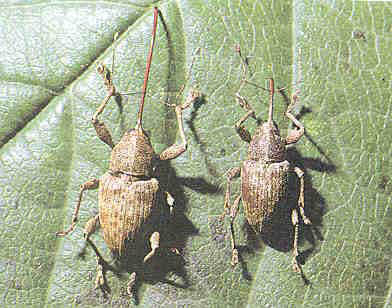 Ξενιστές: κάστανα και βάλανοι διαφόρων δασικών (δρυς κα)
Ακμαίο: μήκος 6-10.5 mm, τεφρό-καστανό, με ρύγχος λεπτό και μακρύ, ίσο ή μεγαλύτερο από το σώμα στο θήλυ και πιο κοντό στο άρρεν
Προνύμφη: λευκή, άποδη, κεκαμμένη
Προσβάλλουν αποκλειστικά τον καρπό
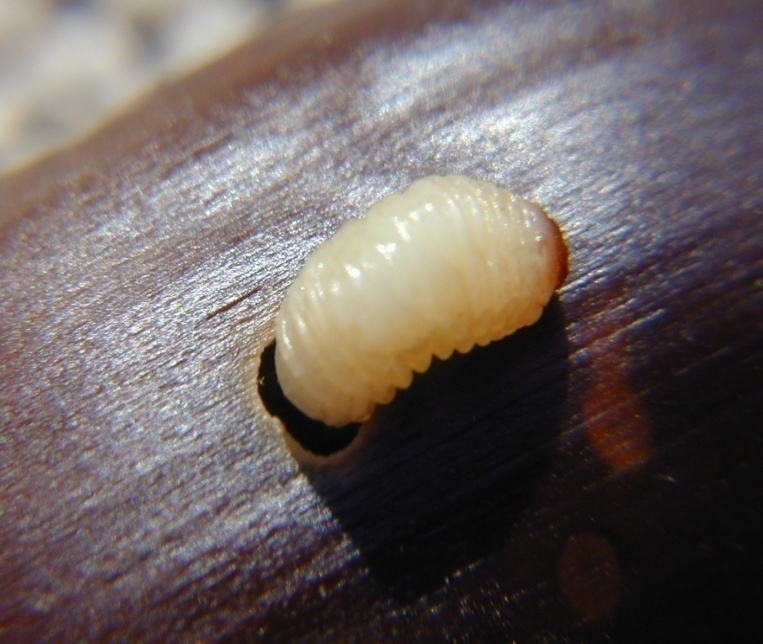 14
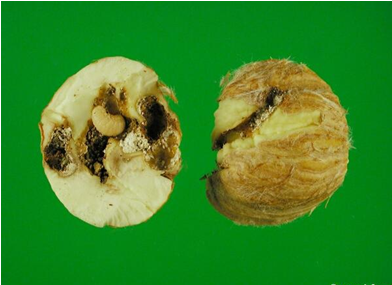 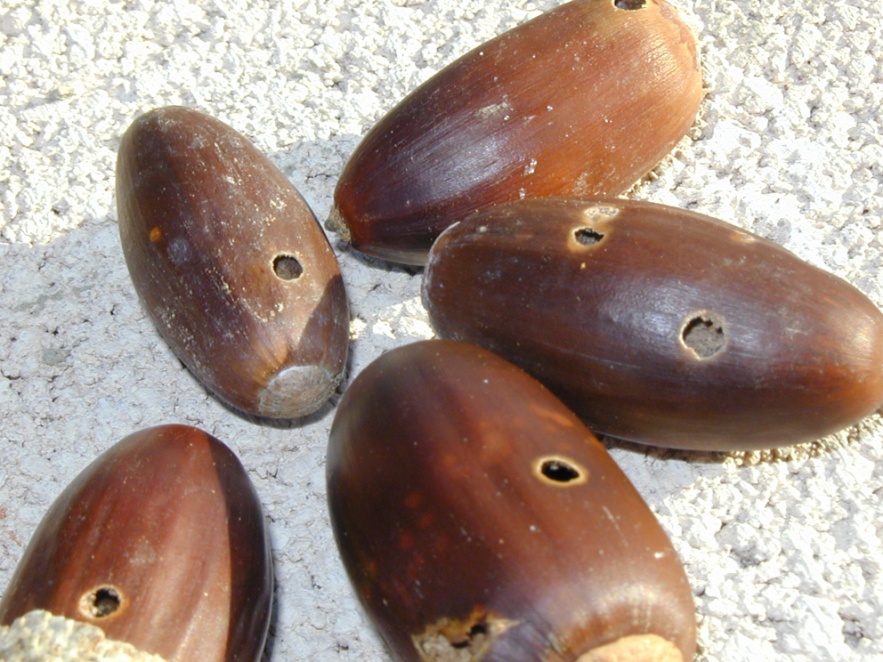 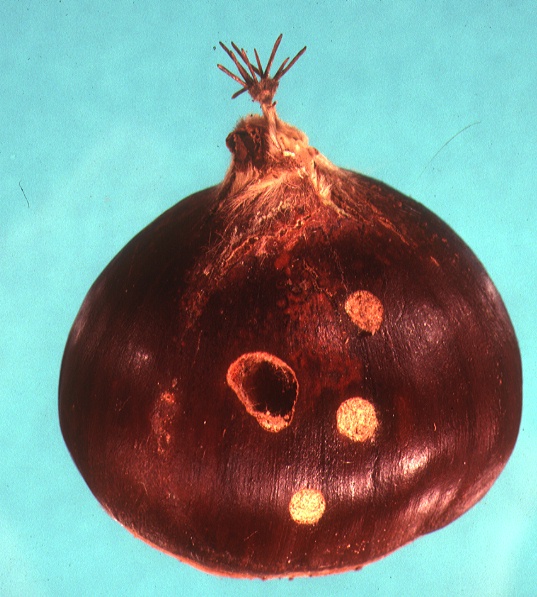 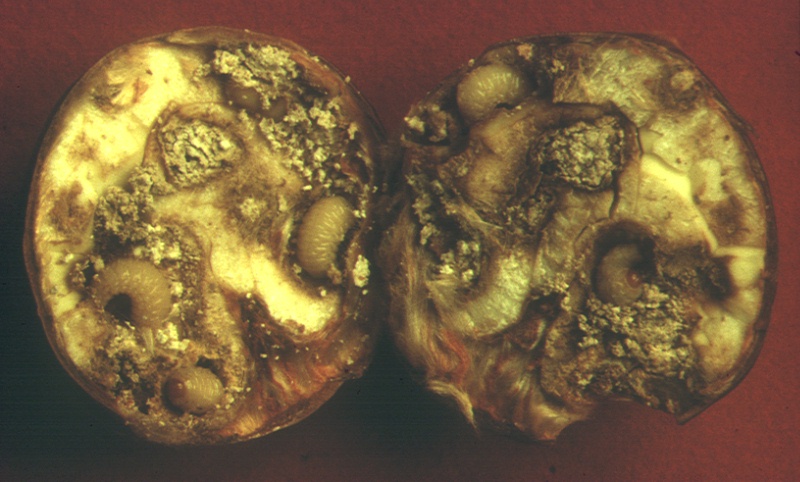 15
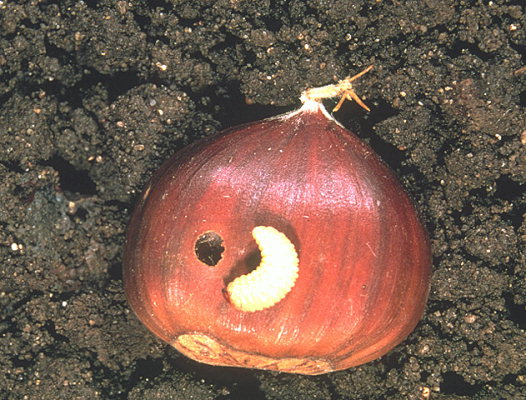 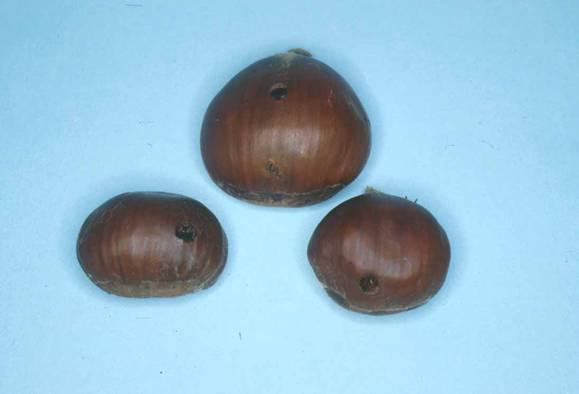 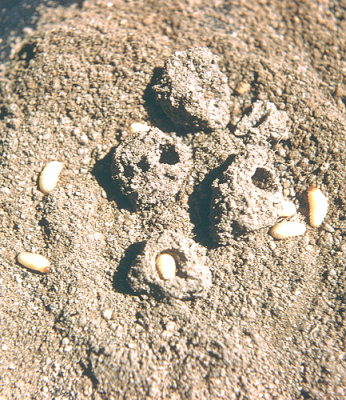 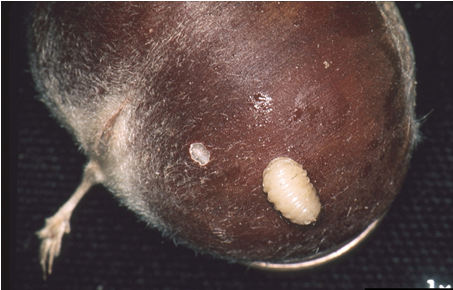 16
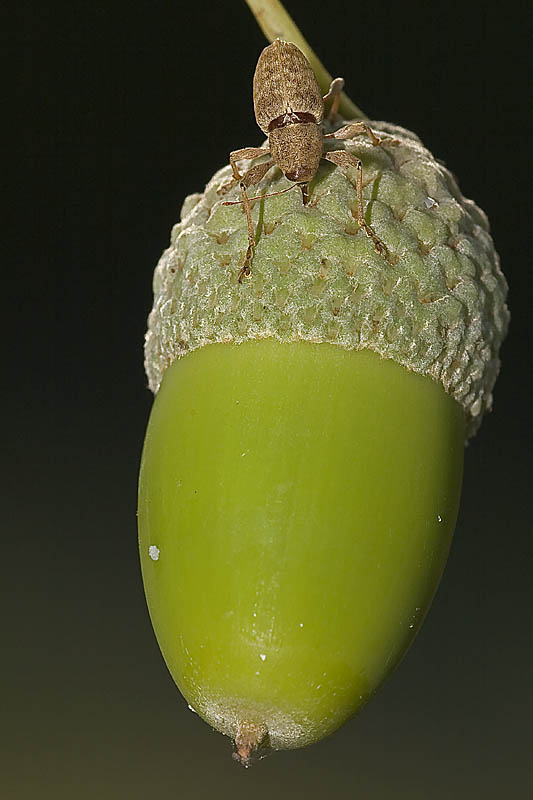 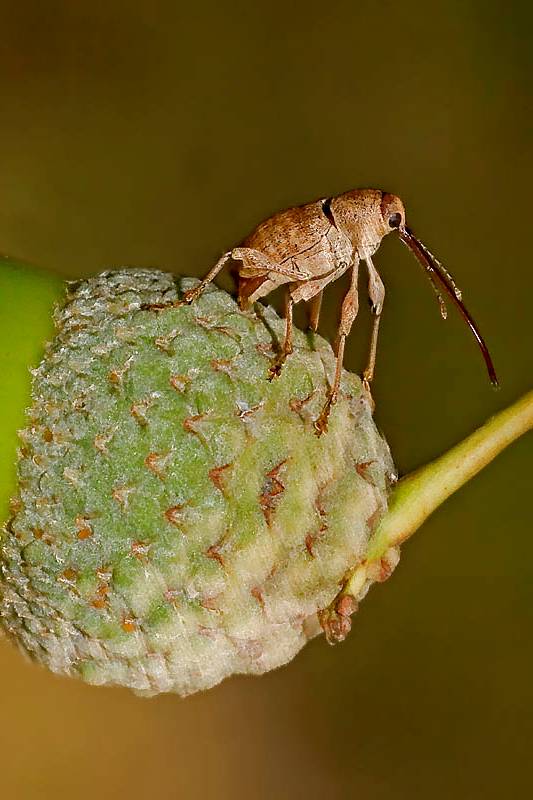 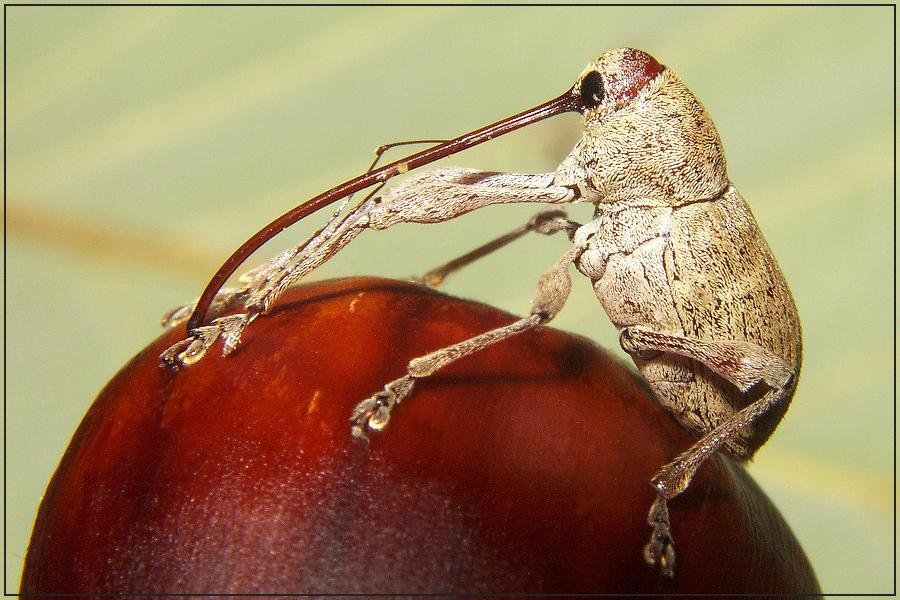 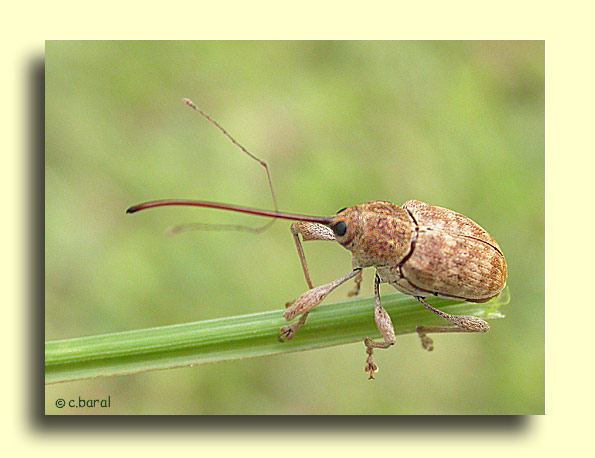 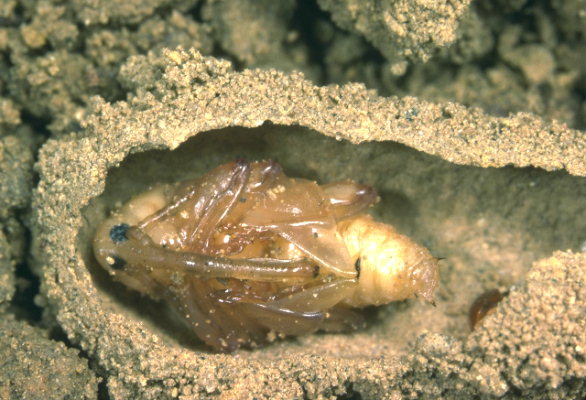 17